社会科の授業づくり〜学習課題の在り方〜
岐阜県教育委員会
令和５年３月
[Speaker Notes: これは、社会科の授業づくりについて説明しているスライドです。

今回は、「学習課題の在り方」について説明します。]
１　学習課題（学習問題・課題）とは
単元などにおける学習問題を設定し、その問題の解決に向けて諸資料や調査活動などで調べ、社会的事象の特色や相互の関連、意味を考えたり、社会への関わり方を選択・判断したりして表現し、社会生活について理解したり、社会への関心を高めたりする学習
学習の問題を追究したり解決したりする活動
（問題解決的な学習）
（小学校学習指導要領（平成29年告示）解説　社会編　p.20）
[Speaker Notes: では、授業における「学習課題」とは、何でしょうか。

平成29年告示の小学校学習指導要領解説においては、学習の問題を追究したり解決したりする活動、すなわち「問題解決的な学習」として、単元などにおける学習問題を設定し、その問題の解決に向けて諸資料や調査活動などで調べ、社会的事象の特色や相互の関連、意味を考えたり、社会への関わり方を選択・判断したりして表現し、社会生活について理解したり、社会への関心を高めたりする学習の中に、学習問題という言葉で記載されています。]
１　学習課題（学習問題・課題）とは
単元など内容や時間のまとまりを見通して学習課題を設定し、諸資料や調査活動などを通して調べたり、思考・判断・表現したりしながら、社会的事象の特色や意味などを理解したり社会への関心を高めたりする学習
「課題を追究したり解決したりする活動」
（中学校学習指導要領（平成29年告示）解説　社会編　p.24）
[Speaker Notes: 一方、中学校学習指導要領解説においては、単元など内容や時間のまとまりを見通して学習課題を設定し，諸資料や調査活動などを通して調べたり，思考・判断・表現したりしながら，社会的事象の特色や意味などを理解したり社会への関心を高めたりする学習が記載されています。

つまり、社会科における学習課題とは、単元などを通じて、児童生徒が社会生活や社会的事象の特色や意味などを理解したり、社会への関心を高めたりするための学習上の課題です。小学校では、児童が主体的に社会的事象から問題を見いだすことを問題解決的な学習において、児童・生徒が追究していく「学習問題」にあたるものです。]
１　学習課題（学習問題・課題）とは
小学校・中学校の社会科における学習課題
社会生活や社会的事象の特色・意味などを理解したり社会への関心を高めたりする学習上の課題
[Speaker Notes: つまり、小学校と中学校に共通する社会科における学習課題とは、単元などを通じて、児童生徒が社会生活や社会的事象の特色や意味などを理解したり、社会への関心を高めたりするための学習上の課題と言えます。

小学校においては、社会生活の理解が目標に含まれる段階であり、児童にとって社会的事象から問題そのものを見いだし、その解決を図るという点から「学習問題」と表記していると考えられ、その学習の充実が求められます。]
１　学習課題（学習問題・課題）とは
社会的事象
疑問
気付き
・「なぜ～なのだろう。」
・「どんな～なのだろう。」
・「どうしていくとよいのだろう。」
・「～している。」
・「～に広がっている。」
単元を通して、
単位時間において、
問い
追究して解決していく
[Speaker Notes: 「学習課題」は、社会的事象を通して気付いたことの中から、「なぜ～なのだろう」「どんな～なのだろう」「どうしていくとよいのだろう」という児童・生徒の疑問から見いだされるものであり、単元の学習や単位時間の学習で追究していく「問い」であると言えます。]
２　学習課題の役割－（１）「単元の学習課題」
単元を通して、追究して解決していくもの。
＜単元の学習課題＞
単元全体の問い
・児童生徒が、単元の目標を実現していく。
・単元の学習を方向付ける。
（例）小学校第３学年「地域の安全を守る働き」
火事からくらしを守るために、だれが、どのようなはたらきをしているのだろうか。
[Speaker Notes: 「学習課題」には、どのような役割があるのでしょうか。

ここでは、「単元の学習課題」と「単位時間の学習課題」に分けて、説明します。

はじめに、「単元の学習課題」についてです。

「単元の学習課題」は、児童・生徒が、単元の学習を通して追究していく大きな「問い」です。

児童・生徒は、学習課題を追究・解決していくことで、単元の目標を実現していきます。

したがって、単元の学習を方向付ける役割があると言えます。

小学校３年生「地域の安全を守る働き」の単元では、「火事からくらしを守るために、だれが、どのようなはたらきをしているのだろうか」という学習課題をつくり、それを追究・解決していく各時間の学習を通して、単元の目標である「消防署や警察署などの関係機関は、地域の安全を守るために、相互に連携して緊急時に対応する体制をとっていること」や「関係機関が地域の人々と協力して、火災や事故などの防止に努めていること」について捉えることに迫っていくのです。]
２　学習課題の役割－（２）「単位時間の学習課題」
単位時間において、追究して解決していくもの。
＜単位時間の学習課題＞
各時間の学習の目標（ねらい）を実現する問い
単元の目標を実現するために、解決しなければいけない複数の問い（小さな問い）
第１時
学習課題
火事が起こると、誰が、どのようなことをするのだろう。
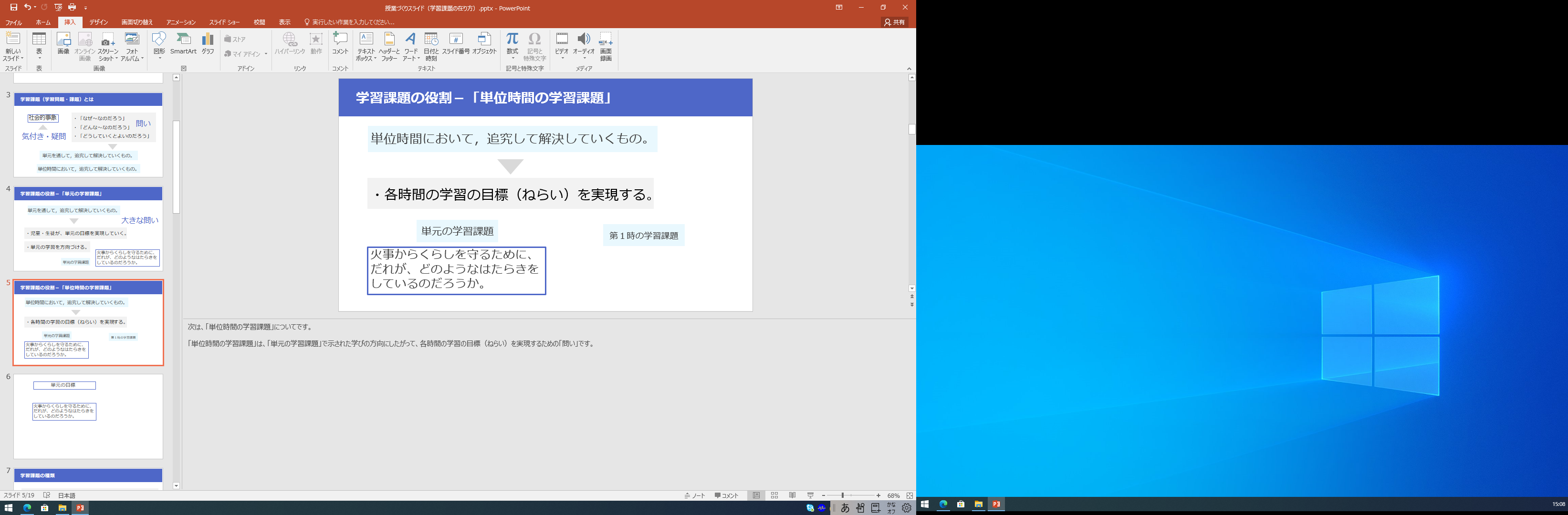 第７時
学習課題
消防署で働く人たち以外に、他の仕事をしている人が消防団員として消防活動をしているのはなぜだろう。
（例）小学校第３学年
「地域の安全を守る働き」
[Speaker Notes: 次は、「単位時間の学習課題」についてです。

「単位時間の学習課題」は、「単元の学習課題」で示された学びの方向に沿って、各時間の学習の目標（ねらい）を実現するための問いであり、単元の目標を実現するために、解決しなければいけない複数の問いです。

つまり、大きな問いを解決するための小さな問いということです。

ここでは、第一時の学習課題を追究・解決することで、「緊急時に対処する体制」について理解して、第７時では「地域住民である消防団員が、消防署員と協力して地域の安全を守る」ことも意味や意義について考えていきます。]
２　学習課題の役割－（２）「単位時間の学習課題」
＜単位時間の学習課題＞
「～について知りたい。」
関心
「〇〇について…から調べる必要がある。」
見通し
誰がどうやって火を消すのか。
真夜中はどうしているのか。
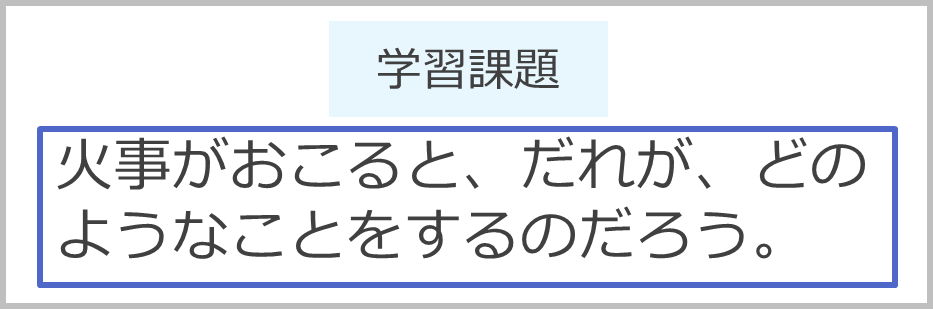 消防署員の仕事を調べよう。
[Speaker Notes: 「単位時間の学習課題」は、「～について知りたい」という児童・生徒の社会的事象への関心を基に設定する必要があります。それが、主体的な学びの原動力となるからです。

また、学習課題の追究・解決について、予想を考えることを通して、「〇〇について…から調べる必要がある。」という見通しをもつことにつながります。

そのためには、「誰がどうやって火を消すのか。」「消防署の人は、真夜中はどうしているのか。」といった疑問や「消防署員の仕事を調べよう。」といった課題解決のために追究の見通しをもつことが必要です。]
３　学習課題の種類
（１）社会的事象から事実を捉える。
・「どんな～があるのだろう」
・「どのくらい～だろう」
・「どうやって～なのだろう」
・「～はどう変わったのだろう」
（例）小学校第３学年「地域の安全を守る働き」
わたしたちのまちには、どんな消防施設があるのだろう。
火事の現場にすぐにかけつけるために、署員や地域の人はどのようにして連絡を取っているのだろう。
[Speaker Notes: 学習課題には、単位時間の目標（ねらい）の内容に応じて、さまざまな形があります。ここでは、３つの形について説明します。

一つ目は、社会的事象から事実をとらえることを目標とする学習課題です。

これは、いつ、どこで、だれが、何を　などの時期、人物、場所、対象の大きさや数量などや、どのように、どうやって、何のために　のように、方法や手段、目的などについて追究し、解決していくことを目標とする学習課題です。

この形の学習課題は、社会的事象についての知識や社会的事象について調べまとめる技能の習得を目標とする学習の問いとして、有効です。]
３　学習課題の種類
（２）社会的事象の意味や意義について追究する。
・「（～なのに、）なぜ…なのだろう。」
・「～できるようになったのはなぜだろう。」
・「Aが～したことは、Bにとって…か。」
（例）小学校第３学年「地域の安全を守る働き」
火事の時には、消防署員が協力して対応するのに、どうして消防団員の人たちは、消防活動をしているのだろう。
[Speaker Notes: 2つ目は、「～なのに、なぜ…なのだろう」とか「～できるようになったのはなぜだろう。」といった社会的事象の意味や意義について追究・解決していくことを目標とする学習課題です。

この形の学習課題は、社会的事象の特色、意味や意義、相互の関係について、「社会的な見方・考え方」を働かせて、多面的・多角的に考察し、判断し、その結果を表現することを目標とする学習において有効です。]
３　学習課題の種類
（３）社会との関わり方を選択・判断する。
「～のために、これからどうすべきだろう。」
「～と…では、どちらがよいだろう。」
「本当に～でよいだろうか。」
（例）小学校第３学年「地域の安全を守る働き」
これまでの学習を踏まえて、地域の安全を守るために、自分たちが取り組むべきことは何だろうか。
[Speaker Notes: ３つ目は、「～のために、これからどうすべきだろう。」や「－や～のどちらがよいのだろう。」のように、社会との関わりを選択・判断することを目標とする学習課題です。

この形の学習課題は、社会的事象の仕組みや働きを学んだ上で、取得した知識などの中から、自分たちにできることを選び、自分の意見や考えとして決めて、判断していくことを目標とする学習で有効です。

各単位時間の学習で目標とする内容をもとに、児童・生徒が主体的に学ぶことができる学習課題を設定するよう心がけましょう。]
社会科の授業づくり〜学習課題の在り方〜
岐阜県教育委員会
[Speaker Notes: これで、社会科の授業づくり「学習課題の在り方」の説明を終わります。]